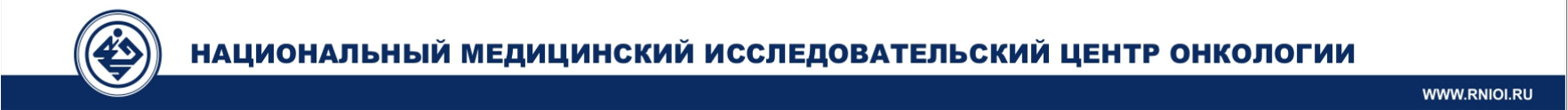 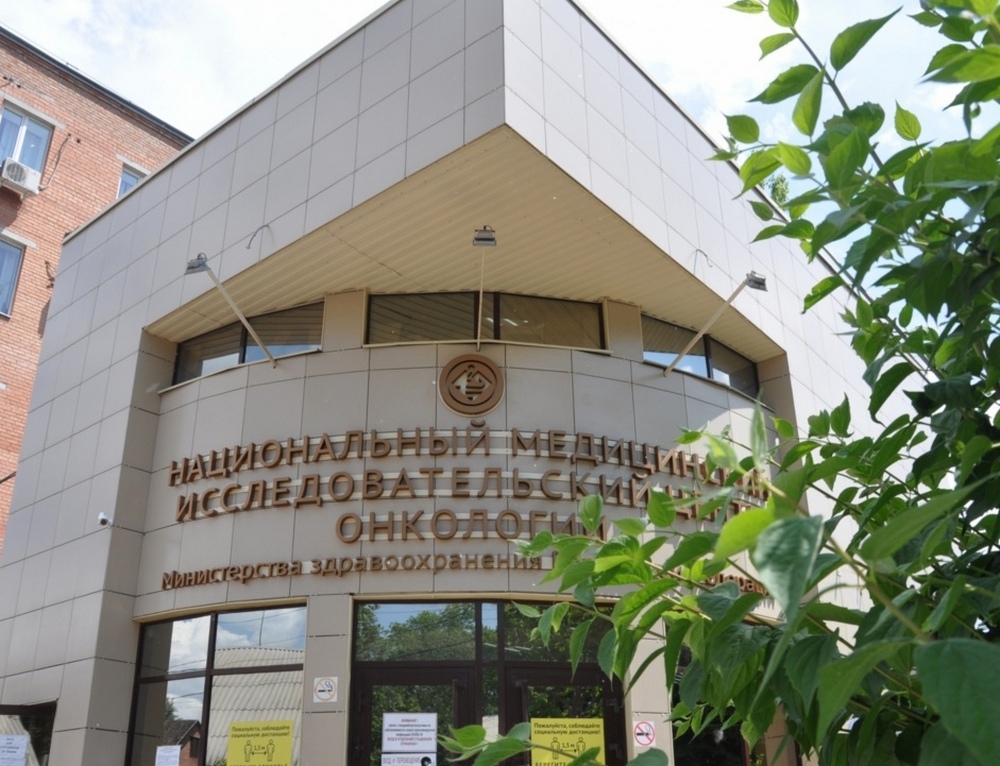 Ушакова Н.Д., Скопинцев А.М.
СПЕЦИФИЧЕСКОЕ ВОЗДЕЙСТВИЕ ПОЛИМИКСИНОВОЙ СОРБЦИИ В ОТНОШЕНИИ АКТИВИРОВАННЫХ НЕЙТРОФИЛОВ ПРИ СЕПСИСЕ
(пилотное исследование)
Cепсис - это угрожающая жизни органная дисфункция
Singer M., Deutschman C.S., Seymour C.W. et al. (2016) The Third International Consensus definitions for sepsis and septic shock (Sepsis-3).JAMA, 23 February
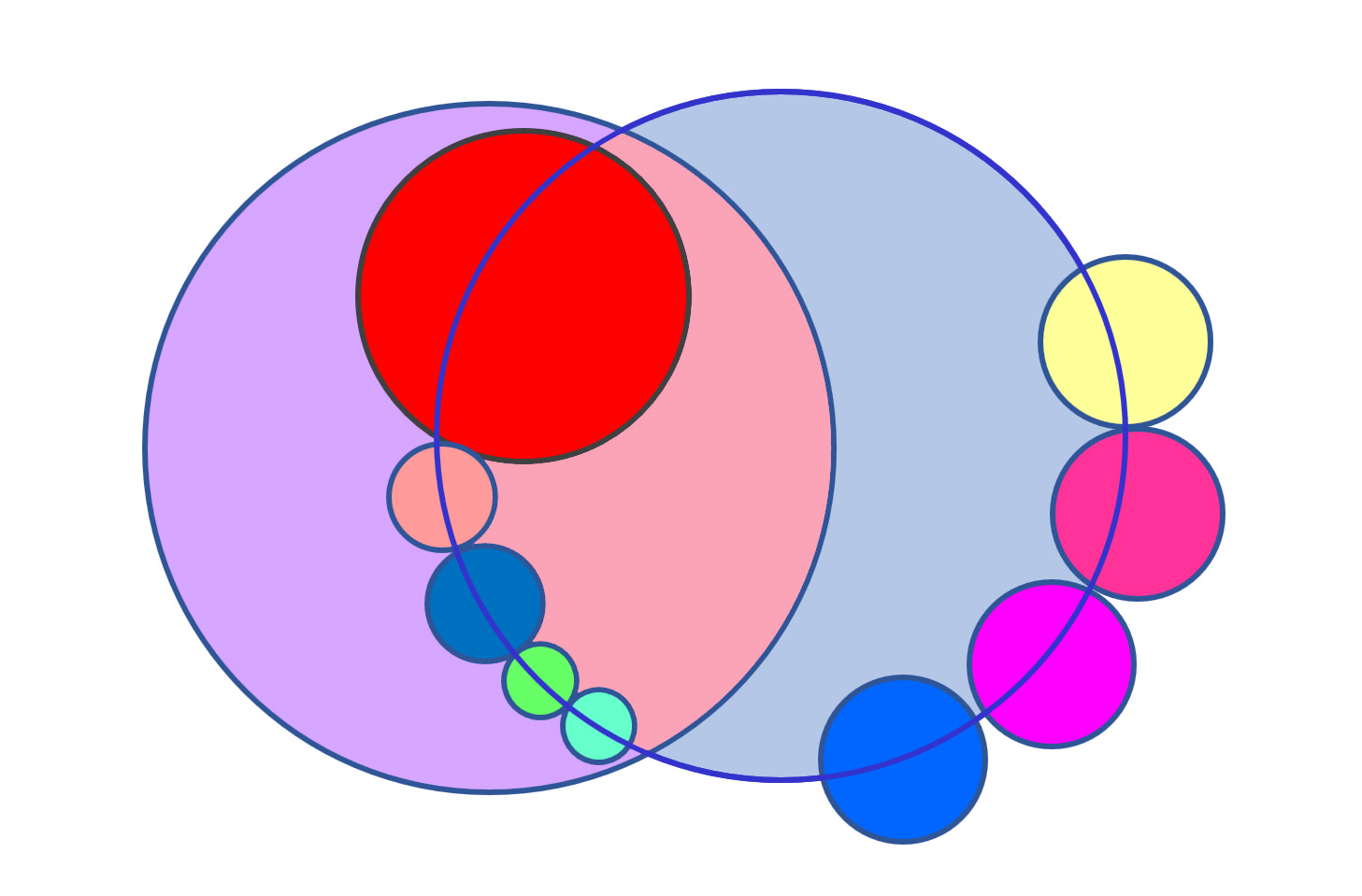 «…Сепсис - угрожающая жизни органная дисфункция, 
причиной которой является дисрегуляторный ответ                 
организма на инфекцию…» 
(ответ организма на инфекцию повреждает собственные органы и ткани)
BACTERIA
OTHER
INFECTION
SIRS
FUNGI
TRAUMA
SEPSIS
PARASITES
BURNS
VIRUSES
OTHER
PANCRETITIS
BLOOD BORN INFECTION
Нейтрофилы играют особую роль в развитии инфекционного процесса
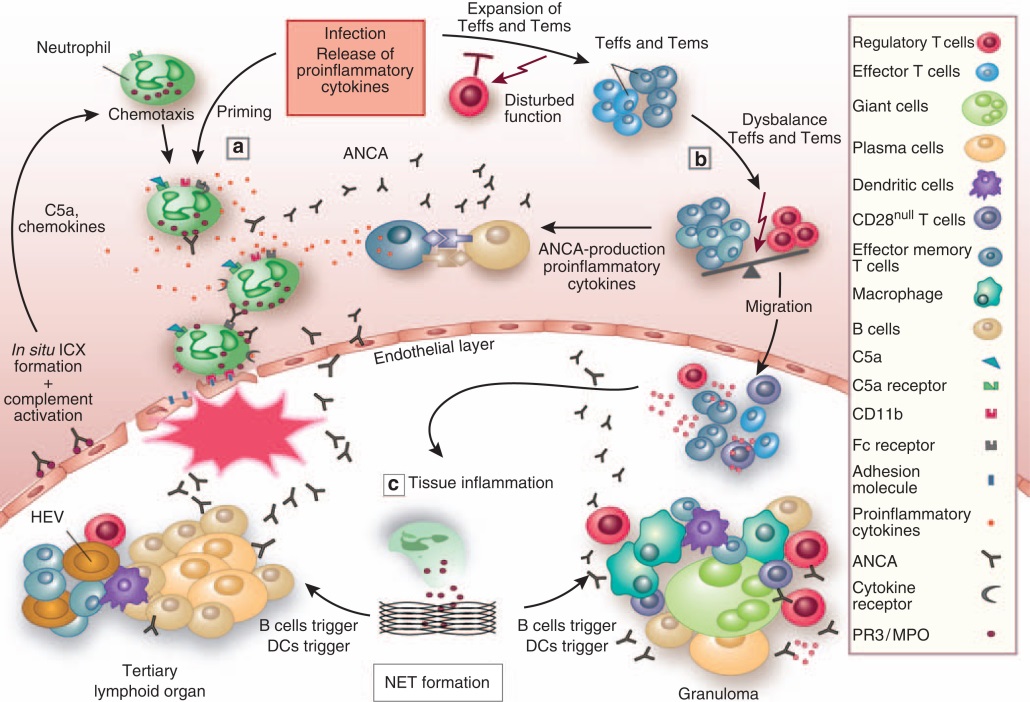 С одной стороны нейтрофилы участвуют в  отвержении инвазивных агентов, с другой - одновременно стимулируют сопутствующее повреждение, при котором нарушается функция органов. 
Важная роль нейтрофилов в защите против микробных инфекций связана с наличием большого количества протеолитических ферментов и быстрой продукцией активных форм кислорода для уменьшения внутренних патогенов. 
Если протеолитические факторы и провоспалительные цитокины высвобождаются внеклеточно из инфильтрирующих ткань нейтрофилов, результатом будет являться локальное воспаление.
Активация нейтрофилов в системном кровотоке сопровождается системной воспалительной реакцией
Активация нейтрофилов в системном кровотоке
Секвестрация нейтрофилов в микроциркулиторном ложе
Связывание нейтрофилов со стенкой кровеносных сосудов
Высвобождение литических факторов и провоспалительных медиаторов
Нарушением тканевого метаболизма через ингибирование митохондриальных ферментов
Повышение проницаемости сосудов
Повреждение эндотелиальных клеток
Развитие тканевой гипоперфузии и гипоксии
Активизация диссеминированной внутрисосудистой коагуляции
Системная воспалительная реакция
Таким образом, неблагоприятная чрезмерная активность нейтрофилов в системном кровотоке при сепсисе, несоответствующая активация и размещение нейтрофилов               в пределах микроциркуляторного русла может быть ключевой стадией в инициации полиорганных дисфункций
Неблагоприятная чрезмерная активность нейтрофилов
Представленные данные позволяют предположить, что выборочное нацеливание на ингибирование взаимодействия активированных нейтрофилов с сосудистой стенкой в органах, подверженных дисфункции, могут представлять ценность для дальнейшего терапевтического поиска при лечении сепсиса           и ПОН
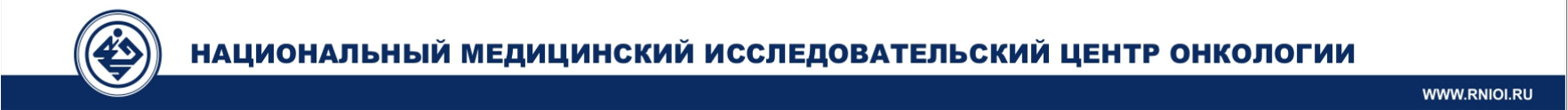 12 онкологических больных сепсисом и ПОН
Тяжесть органных дисфункций  по шкале SOFA более 7 баллов
Лекарственная 
противоопухолевая терапия
Хирургическое лечение ЗНО органов торакоабдоминальной области (пищевод, легкое, бронхи)
Концентрация IL-6 в системном кровотоке > 600 пг/мл. 
 PCT  > 2 нг/мл 
 ЕАА < 0,4 у.е.
Хирургическое лечение ЗНО почек и забрюшинного пространства
Исследование одобрено решением этического комитета НМИЦ онкологии №54 от 23.12.2021
Хирургическое лечение ЗНО билиопанкреатодуоденальной зоны
МЕТОДЫ ИССЛЕДОВАНИЯ
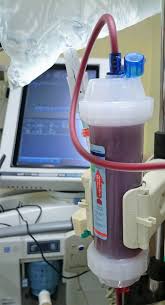 Биохимическое исследование внутриклеточного ПОЛ в системном кровотоке до гемосорбции, в пробах крови при выходе из колонки и промывных водах после завершения гемоперфузии
(ДК, МДА, ГЛЮТАТИОН, СПА, ГПО, СОД)
после
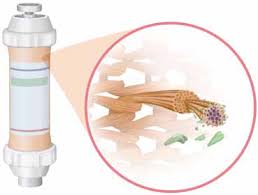 Морфологическое исследование промывных вод после завершения PMX   сорбции  (распил колонки)
до
Кровь и промывные воды наслаивают на два градиента плотности фиколл-урографина ρ-1,077 г/см³ и ρ- 1,119г/см³
После центрифугирования получают кольца лимфоцитов (верхнее) и нейтрофилов (нижнее).  Полученные кольца отбирают в чистые центрифужные пробиркии и дважды отмывают раствором натрия хлорида 0,9%, центрифугируя по 20 минут при 1500 об./мин. Надосадок сливают, осадок ресуспендируют в 1 мл натрия хлорида 0,9%. Количество клеток подсчитывают  в камере Горяева c последующим определением внутриклеточных продуктов ПОЛ по стандартным методикам
Морфологическое исследование волокон картриджа с иммобилизированным полимиксином
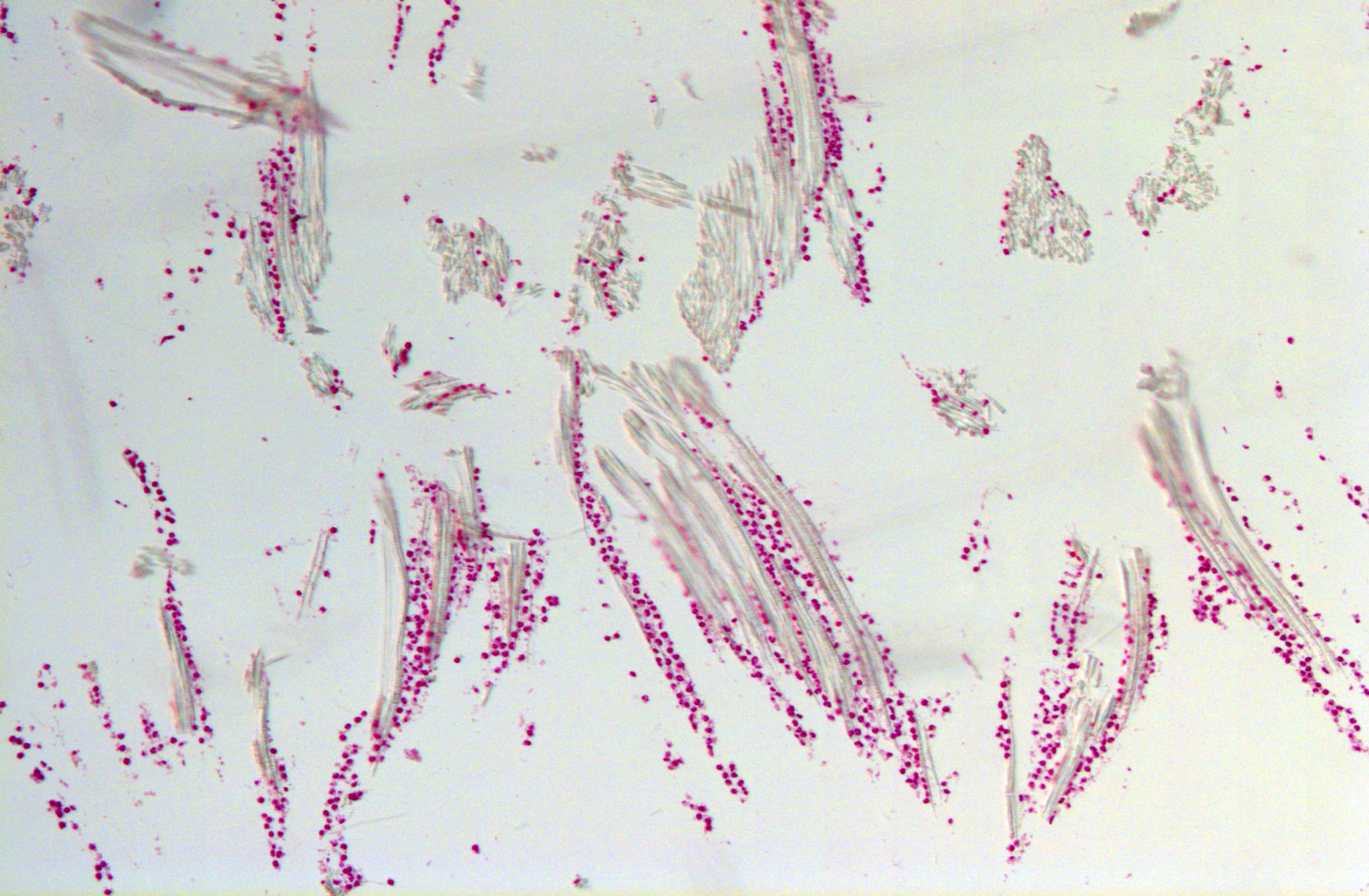 Увеличение х400, окраскагематоксилином-эозином
Морфологическое исследование волокон картриджа с иммобилизированным полимиксином
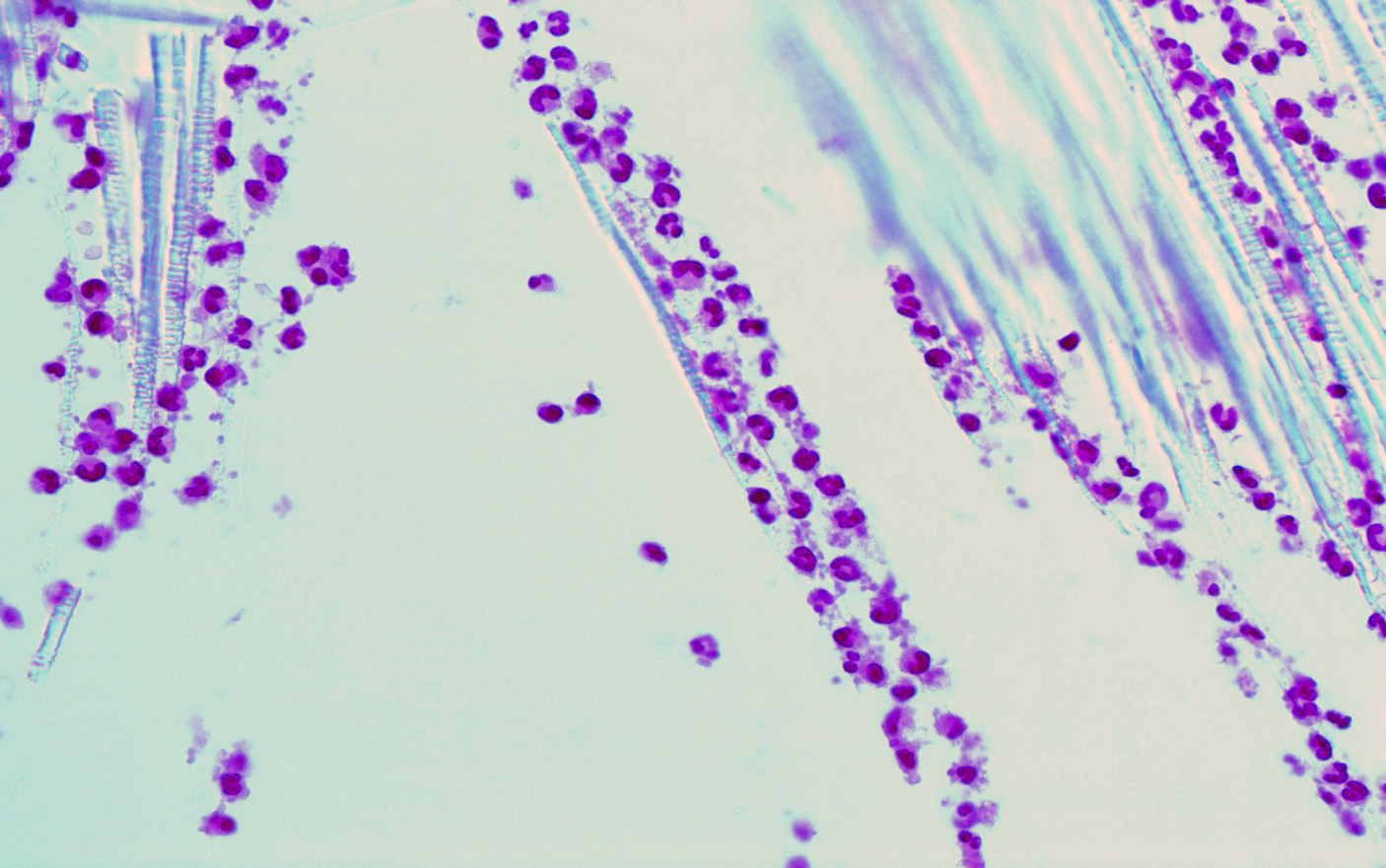 Увеличение х600, окраскагематоксилином-эозином
ПОКАЗАТЕЛИ ПОЛ В НЕЙТРОФИЛАХ
(в системном кровотоке до PMX)
*
p <0,05 – значимость различий в сравнении с донорами
*
Исходный уровень
*
Здоровые люди
ПОКАЗАТЕЛИ ПОЛ В НЕЙТРОФИЛАХ
(в системном кровотоке до PMX  и в промывных водах после завершения PMX)
*
**
*
**
НФ крови исходный уровень
НФ промывные воды
НФ здоровые люди
p <0,05 – значимость различий  промывной воды 
в сравнении с исходным уровнем
в сравнении со здоровыми людьми
*
*
*
ПОКАЗАТЕЛИ ПОЛ В НЕЙТРОФИЛАХ (в системном кровотоке до и после  РМХ)
*
*
p <0,05 – значимость различий в сравнении с исходным уровнем
*
*
*
Исходный уровень
Уровень после
ПОКАЗАТЕЛИ ОКСИДАНТОВ И АНТИОКСИДАНТОВ НФ
(в системном кровотоке до и после PMX  и в промывных водах после завершения PMX)
антиоксиданты
антиоксиданты
антиоксиданты
антиоксиданты
оксиданты
оксиданты
оксиданты
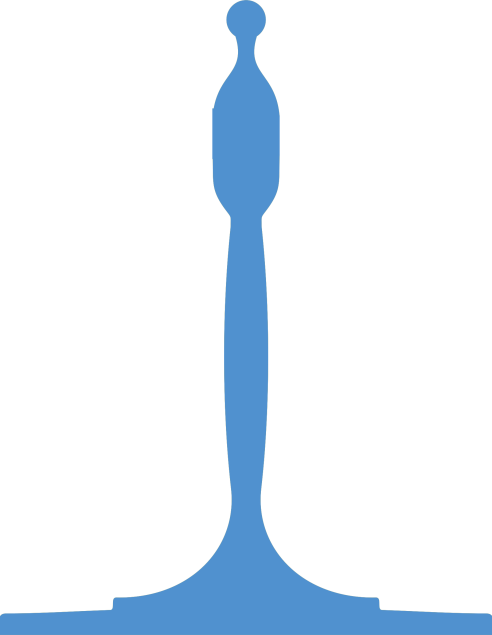 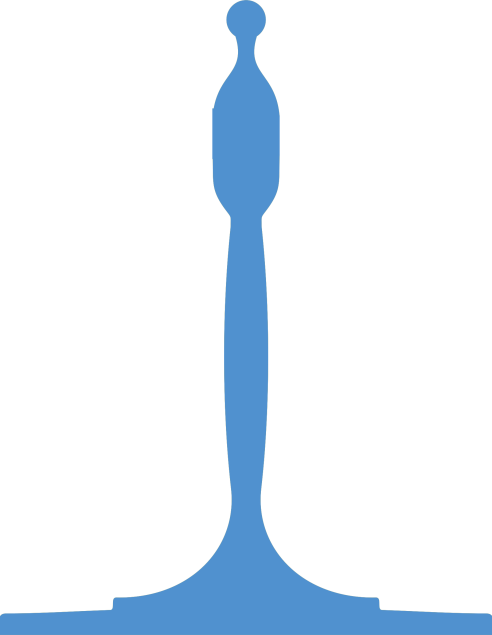 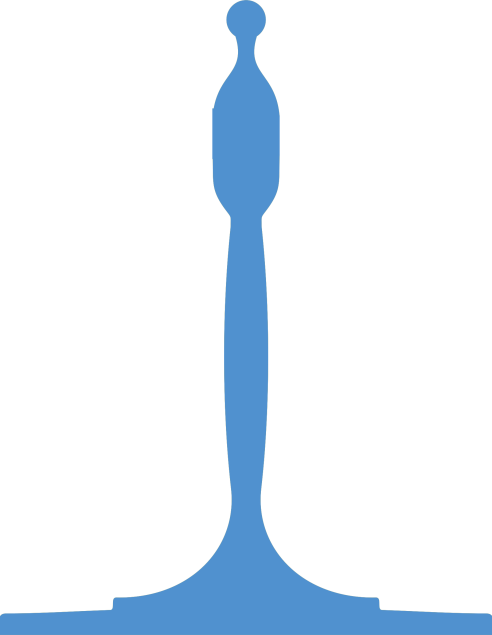 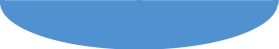 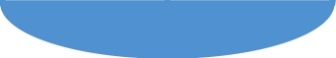 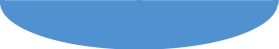 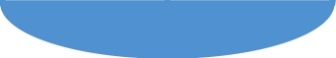 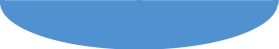 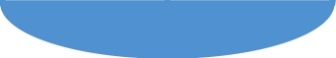 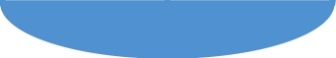 Сравнение конечных показателей нейтрофилах при выходе из колонки
Сравнение показателейв промывных водах
Сравнение исходных показателей   в нейтрофилах
3
3
3
3
3
3
2
2
2
2
2
2
1
1
1
1
1
1
0
0
0
ЗАКЛЮЧЕНИЕ
Полученные результаты свидетельствуют о специфическом экстракорпоральном удалении патологически активированных нейтрофилов при проведении полимиксиновой сорбции, что расширяет представления о механизмах влияния данного метода экстракорпорального лечения при сепсисе
?????
- Определение механизмов повышенной аффинности   
активированных популяций нейтрофилов к полимиксину и их фенотип.  
- Исследование  влияния снижения концентрации в кровотоке на показатели иммунного статуса.
- Изучение причинной связи и клинической эффективности органопротективного воздействия экстракорпорального удаления активированных нейтрофилов из системного кровотока при  различных клинических ситуациях.
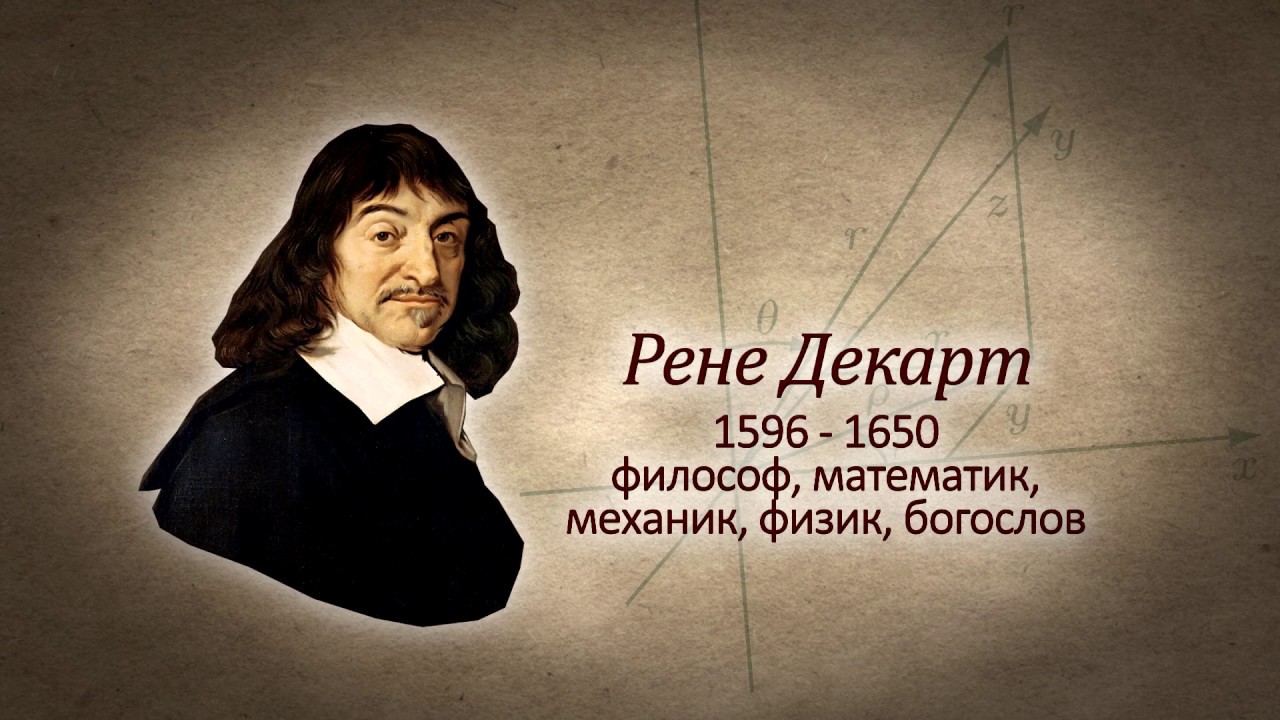 Автор теории радикального сомнения для решения вопроса о познании мира – 
рационального метода научного познания
«De omnibus dubitandum est»
Спасибо за внимание!!!